ANIMAL SOUNDSin various languages
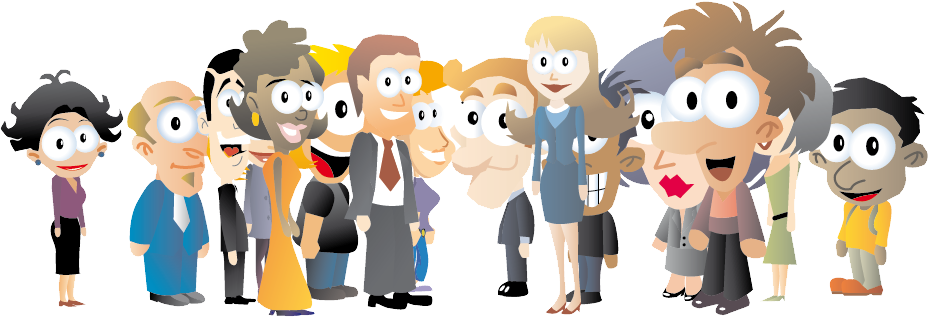 SOME IDEAS FOR  YOUR STUDENTS
Ask students/pupils  what language the card is written in(it is always the same as  the 2nd speech bubble from the right)
What sound does the animal make in THEIR language/s?
Reflect on the different onomatopoeia of the sounds and their similarity when the different pronounciation is taken into account.
Compare the phrases and words on the postcards.  Can they understand certain words in other languages?
What other sounds/animal noises do they know in other languages?
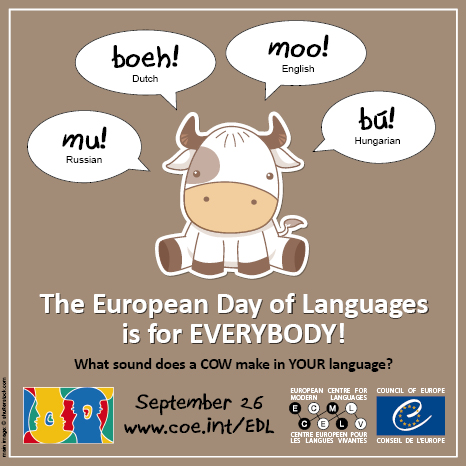 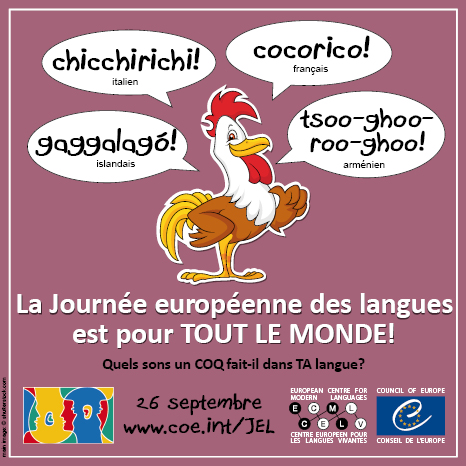 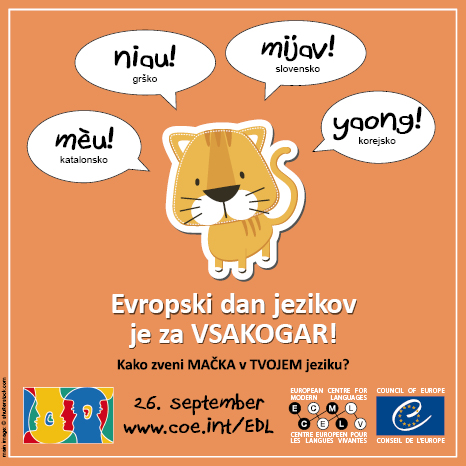 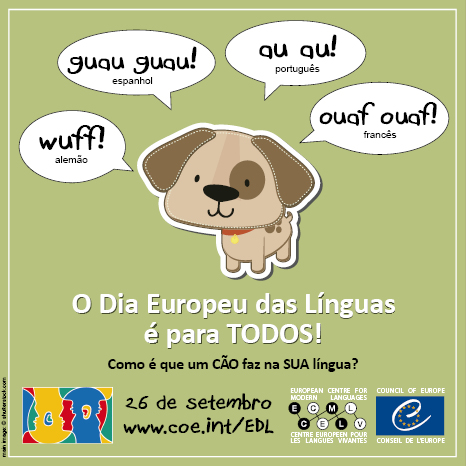 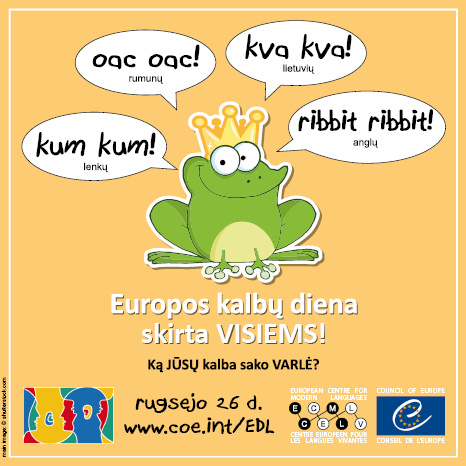 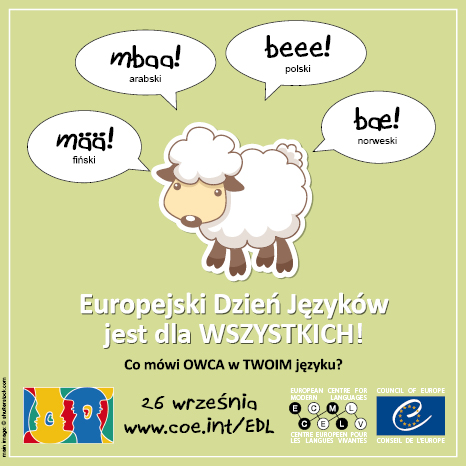 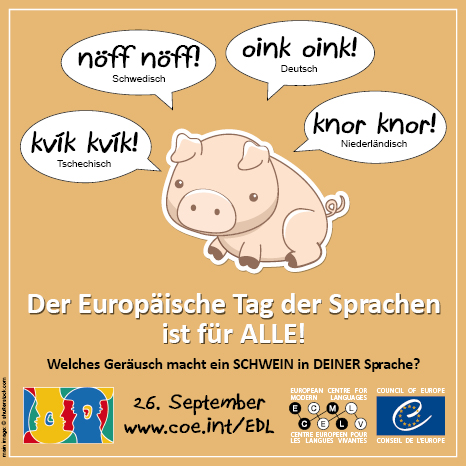 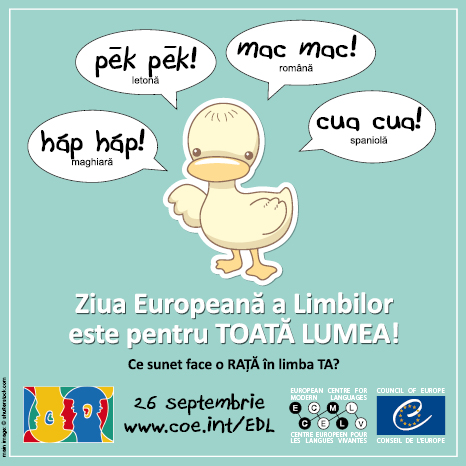 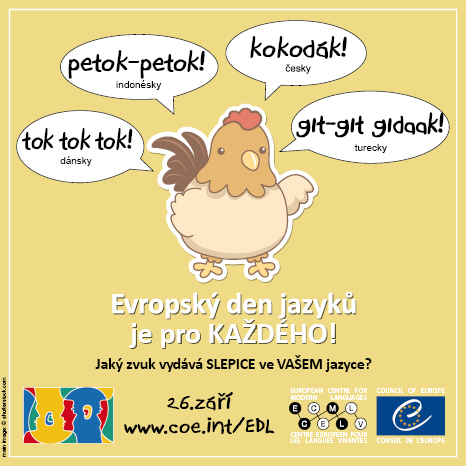 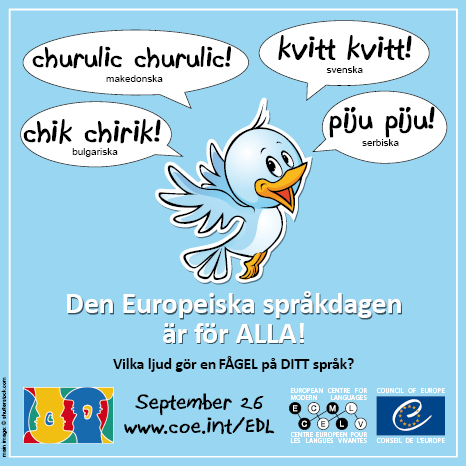